Think Family
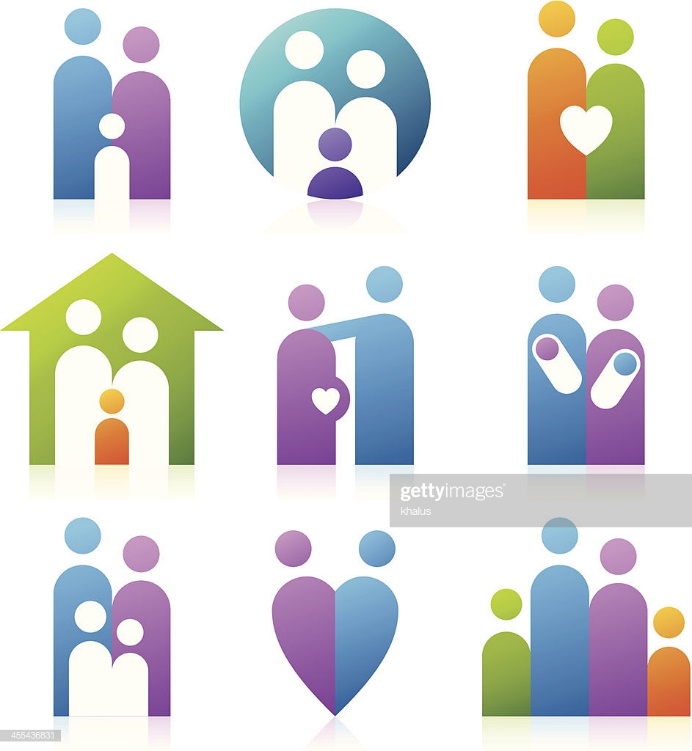 Training for practitioners in the male prison estate
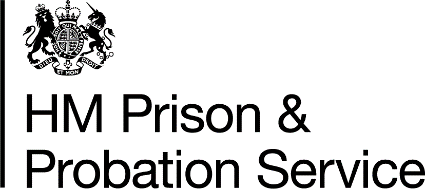 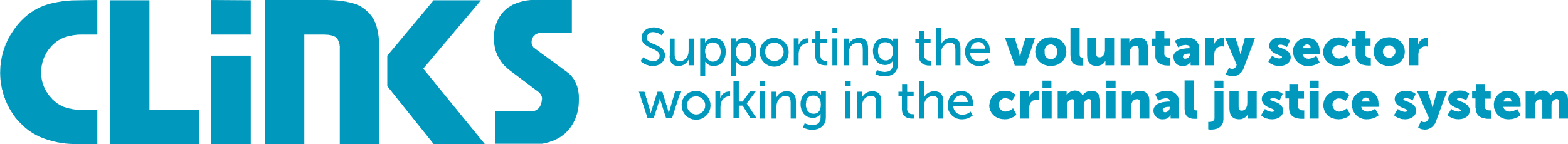 [Speaker Notes: Length of workshop
2 hours
Number of participants
15-20 ideal 
Participant audience
Any practitioner working within prison estate who may have a role in supporting prisoners to maintain family ties. This could include: key workers, OSGs responsible for visits, chaplains, Through the Gate staff, health teams etc.
Resources required
Laptop with Powerpoint slides uploaded
Projector
Training manual (the slide notes in this presentation)
Training resource packs for each delegate (see below)
Flip chart paper and pen
Small pieces of paper (1 for each delegate)
Bottle of fizzy water
Pressure on families cards
Evaluation forms for delegates
Refreshments (tea/coffee/biscuits/water)

The resources referred to throughout these slide notes can be found at www.clinks.org/publications


Timing: 5 minutes
Welcome and thank you for attending workshop
Introduce trainer
Each participant asked to introduce their name and role within the prison
Any housekeeping]
Learning outcomes
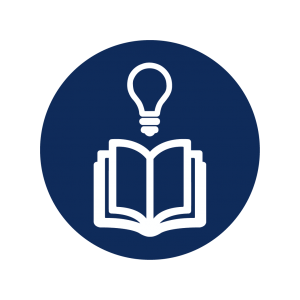 To develop increased understanding about:
Why it is important to support ties between prisoners and their family/significant others
The impact of imprisonment on family and significant others
What support prisoners may require to maintain family ties
How our establishment is supporting a Think Family approach
How to ensure a Think Family approach in your own work
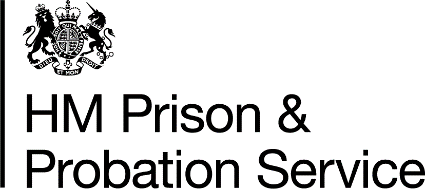 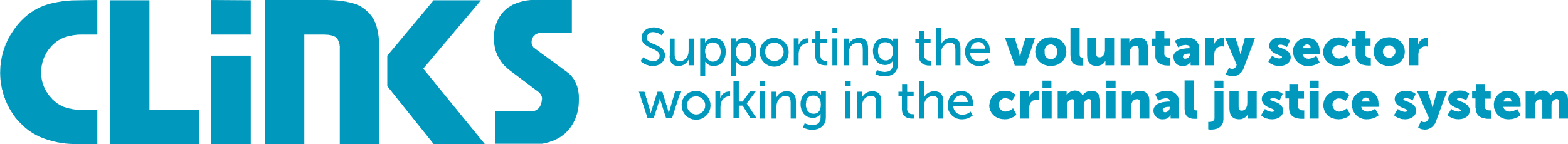 [Speaker Notes: Timing: 5 minutes
This is a very full 2 hour workshop which we hope will be an opportunity for discussion and sharing of practice as much as anything else – so please ask questions, share ideas and talk about your own experiences. We are not going to use anything like role plays, but there are a number of exercises that will require you to work in groups.
It is important then that we respect one another’s views and experiences so that people feel able to share and can we ask that any cases shared within this room are kept within this room. There will be some people in this room for whom a Think Family approach is fully embedded in the way they work while others have less experience – so it is an opportunity for us to listen and learn from one another.
The workshops aims to… (read slide)]
Who would you miss?
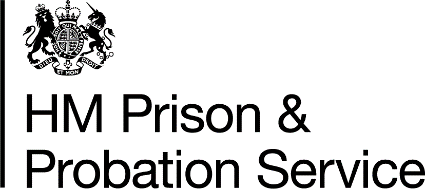 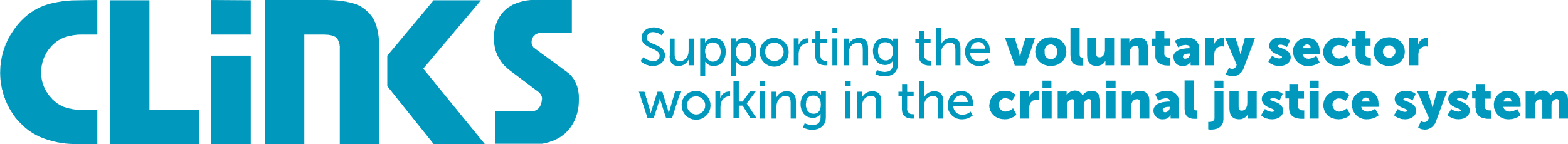 [Speaker Notes: Timing: 10 minutes
Before we get started we are going to do a brief exercise just to get us all thinking.
 
Group activity
To whole group:
I would like you all to write the name of someone in your life – whether it is a friend, family member or colleague, who plays an important role in your life – you don’t have to show it to anyone else. Please fold your piece of paper up in front of you.
Please raise your hand if any of the following statements is true for you:
I have driven over the speed limit in a 30 mph zone.
I have downloaded a film from the internet to avoid paying for it.
I know I have paid less than I should have for my groceries when I have used a self-check out in a supermarket.
I drank alcohol before I was 18
The majority of people (if not all) have broken the law in this room – the majority of us will not have been caught. Imagine if your actions had had graver consequences. Imagine if you had been driving 35 mph when a child stepped into the road. Now imagine if, because of your actions, you could no longer have a relationship with the person whose name you wrote on that piece of paper. How would that make you feel? What impact would that have on you?]
What do we mean by ‘family’ or ‘significant other’?
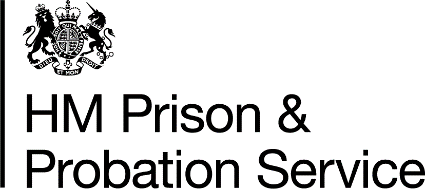 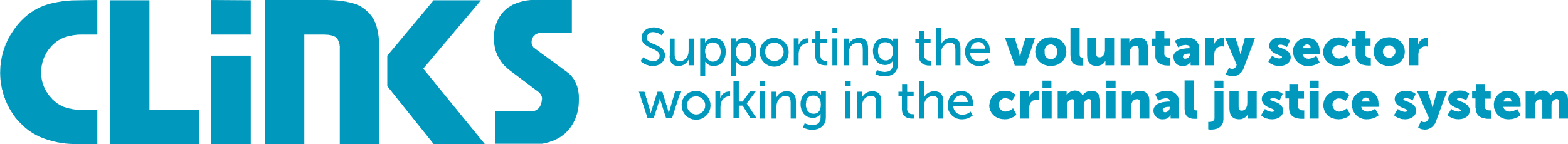 [Speaker Notes: Timing: 5 minutes
 Before we go any further it is important that we consider what we mean by the term ‘family’ or significant other’.

Q. To whole group: what do we mean by family or significant other?	(note on flip chart)
Partner
Children
Parents
Siblings
Extended family
Close friends/peer group
Co-parent (may no longer be in a relationship with)
Personal advisor or social worker (if a Care Leaver)
Mentor/pen-pal
 
It’s important that when we are working with prisoners that we remember that family or significant other can mean something different for everyone – and where as for one prisoner it may mean their wife and children, for another it may be the neighbour they have lived next door to for their whole life or their social worker who they have a better relationship than anyone in their family.]
Why must we support family ties?
Prison Rules (1999): ‘A prisoner shall be encouraged and assisted to establish and maintain such relations with persons and agencies outside of prison as may promote… his own social rehabilitation.’
The Importance of Strengthening Prisoners' Family Ties to Prevent Reoffending and Reduce Intergenerational Crime (Lord Farmer, 2017) ‘..a supportive relationship with at least one person is indispensable for a prisoner’s ability to get through their sentence well and achieve rehabilitation.’
Delivering Effective Family Practice Guidance (HMPPS, 2018) ‘Supporting a prisoner to develop meaningful and constructive relationship with his or her family or significant others, should be a primary focus for anyone caring for those in custody who hope to achieve positive change and transform lives.’
Strengthening Prisoners Family Ties Policy Framework (HMPPS and MoJ, January 2019) ‘Family work is prioritised and staff understand its importance in reducing reoffending keeping prisoners safe and preventing self-harm and suicide.’
Article 9, United Nations Convention on the Rights of the Child (1989) ‘Respect the right of the child who is separated from one or both parents to maintain personal relations and direct contact with both parents on a regular basis, except where contrary to the child’s best interests.’
HMIP Expectations (2017) The prison supports prisoners’ contact with their families and friends. Programmes aimed at developing parenting and relationship skills are facilitated by the prison. Prisoners not receiving visits are supported in other ways to establish or maintain family support.
[Speaker Notes: Timing: 5 minutes
Supporting prisoners to maintain family ties is not new – it is something we have known for a long time can support rehabilitation and reduce the chances of reoffending. In fact research has suggested that those prisoners who receive regular visits from their family are 39% less likely to reoffend.

However, in recent years – particularly since 2017, there has been an increased emphasis by HMPPS and MoJ to focus on supporting prisoners to develop and maintain relationships with family members and this has been supported by a number of new pieces of research, guidance and legislation. It is now very clearly a mandated part of prison service delivery that HMIP expect to see and inspect on their visits.

Click through pieces of legislation/guidance:
Prison rules (1999) – read quote
Farmer review (2017) – read quote
Delivering effective family practice (2018) – on the back of the Farmer review… read quote. At the same time prisons were asked to develop their own Family and Significant Other Strategies to outline how they are supporting family ties across their establishment. 
Strengthening Family Ties Policy framework (2019) – read quote. This was accompanied by a Shadow Self-Assessment Tool that prisons are now mandated to complete to assess how far their family approach is embedded across the prison and how far their strategy has had an impact.
Article 9 – read quote. It is important to think of our responsibilities from the families’ side as well – and every child has the right to maintain contact with their parent if it is in their best interests and we should be supporting this to happen.
And finally HMIP expectations is inspecting prisons against: read quote]
Maintaining family ties is not always easy….
Benefits
It takes time
Families and relationships are complex
Public Protection concerns and restrictions
Confidentiality
Challenges
… but the benefits can outweigh the challenges!
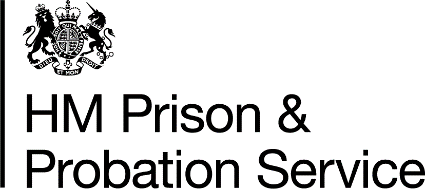 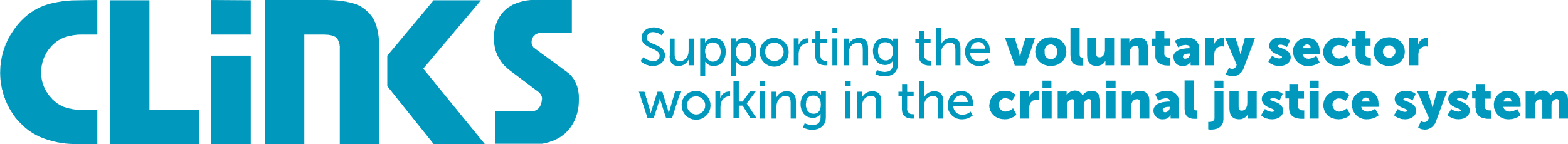 [Speaker Notes: Timing: 2 minutes
It is very easy to say, that maintaining family ties is just something you have to do – but this is not to take away or fail to acknowledge that it can sometimes be very difficult. We could probably spend the next hour talking about the challenges associated with supporting prisoners to maintain family ties: 

It takes time – we don’t always have the resources, staff or time to think about the family outside of the prison walls or have the conversations that might encourage a prisoner to open up and talk about family or the time to think about how to bring a family into an ACCT review or resettlement planning session,.
Families and relationships are complex – often asking about family feels like you are taking the lid off a can of worms and families are very rarely two adults and 2.4 children! 
On top of these complexities, issues around Public Protection and safeguarding can make family work challenging – for staff but also the prisoners and families involved.
And linked to that confidentiality – often families may want to be more involved than the prisoner wants them to be, often there are a number of agencies involved who may not be able to share all the information you need to understand the complexities of that families’ needs.
 
But the benefits do, in the majority of cases, outweigh the challenges…]
What are the benefits of maintaining family ties?
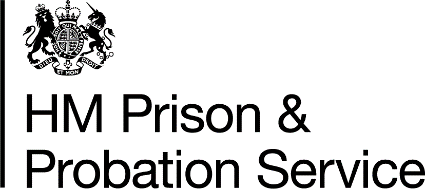 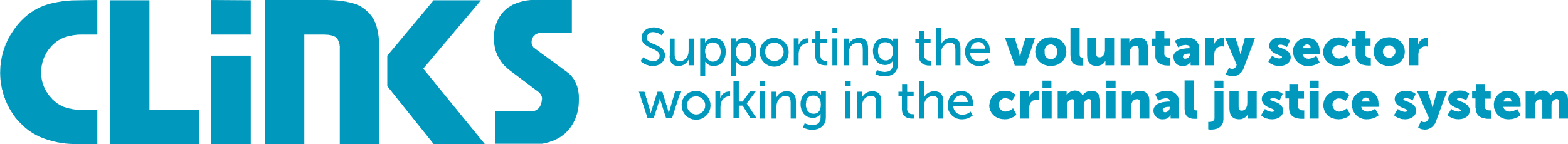 [Speaker Notes: Timing: 15 minutes

Small Group activity
Split the room up into 3 small groups (if the group needs mixing at this point give people numbers 1-3 and ask them to move into their groups).
Each group given piece of flip chart paper and 5 minutes to think of the benefits of maintaining family ties for one of the 3 groups:
Prisoners
Prisons
Families

10 minutes feedback – suggested answers:

For prisoners? 
Reduced rate of reoffending
Motivation (to engage in programmes, behave, improve IEP status)
Vital contact with outside world (less likely to become institutionalised)
Emotional, practical and financial support
Families demonstrate impact of crime on loved ones 
Families often provide accommodation upon release which can support healthcare and employment. 

Prisons? 
Families will often know the prisoner far better than prison staff – therefore they are more likely to know if he is struggling and can inform the prison (if they are confident the prison will listen and respond)
Families can be used as a motivating incentive for prisoners – e.g. family visits on ISFL Wings. Substance Misuse Service teams have spoken about how it is often the voice of mother or a Grandparent who can make the difference in encouraging a prisoner to engage 
Impact on safer custody – stress within family relationships may cause prisoners to become upset which may in turn impact on their behaviour, equally by maintaining positive relationships this can have a positive impact on both behaviour and emotional wellbeing
Accommodation often one of the most significant challenges at the point of resettlement – if family ties have been maintained and there are no public protection concerns, families often provide valuable housing upon release.
Supports prisons to meet HMIP expectations and Strengthening Prisoners Family Ties Policy Framework.

Families?  
Important for children not to ‘lose’ a parent – enables parent in custody to continue to play role of parent in their child’s life
Important for family to understand what prisoner is experiencing while in custody so that they can provide support
Reduces anxiety – if they can maintain contact know that they are safe/well etc.
Supports relationships to be sustained/maintained
Reducing intergenerational offending: supporting relationships between parents in custody and their children.]
“During my time in prison one of the hardest things I had to deal with was not having my mum and dad around. That trauma got to me so bad at times, I used to cry myself to sleep wishing they was there to support me through my sentence. That in itself had me thinking thoughts of suicide but instead of harming myself I put that pain into violence.” (Prisoner, Farmer Review, 2017)

“If I don’t maintain my family life I’ll lose it, if I lose it what happens then?” (Prisoner, Farmer Review, 2017)

“We can learn a lot from listening to families – it is only going to help us to care better for our prisoners.” (Prison Chaplain)

“Sometimes it is easier for them to open up to a familiar face if they are struggling.” (Family member)
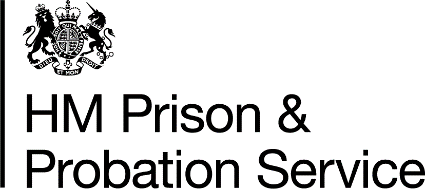 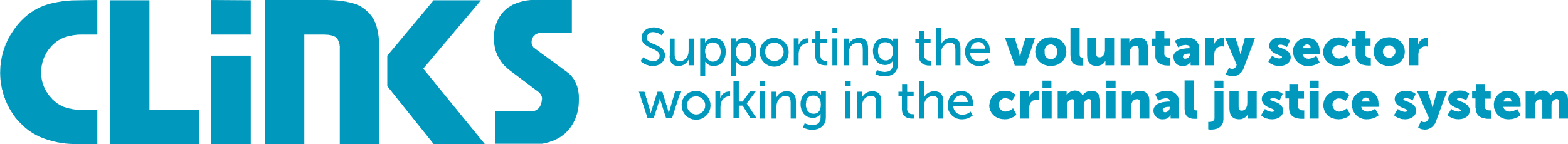 [Speaker Notes: Read quotes on slide]
Issues to consider in supporting family ties
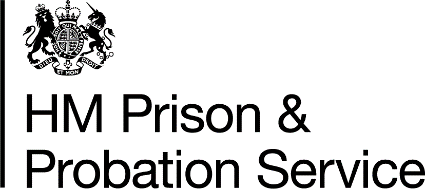 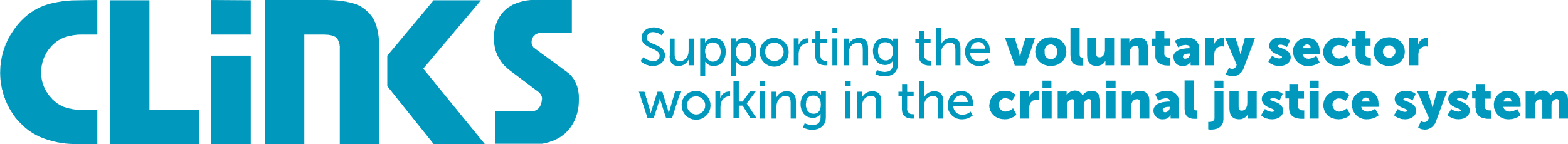 [Speaker Notes: Timing: 2 minutes
 
So the benefits are clear, but as we said before there are challenges to supporting prisoners to maintain family ties and therefore there are some issues which we need to consider to ensure we are able to support all prisoners’.

Prisoners may need support and information to be able to maintain family ties – for many prisoners it will not be enough to rely on them to sustain their family relationships during their sentence – they may need some help to be able to do so.
Many families will find it difficult to maintain relationships while family members are serving a custodial sentence. Both staff and prisoners need to understand the potential impact of imprisonment on families to be able to then support and engage those families effectively.
There will be some prisoners who when asked if they have family or significant others they want to stay in contact with will say ‘no’. There will be others who will not receive any visits or make any calls – we need to think about how we identify those individuals and ensure they receive support.
And finally – something that probably needs a whole workshop on by itself – safeguarding and public protection – how can we balance that with a Think Family approach?]
Prisoners may need support to:
Feel confident in sharing information about their family and relationships
Identify appropriate, positive family or significant other relationships
Understand importance of ‘family’/’significant other’ relationships
Know about ways of maintaining contact
Know about various interventions available to support family relationships
Develop the skills, knowledge and understanding to: parent/maintain positive relationships/communicate
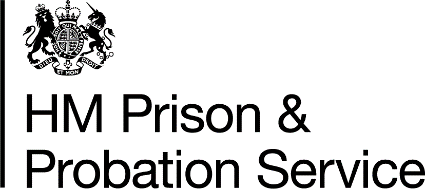 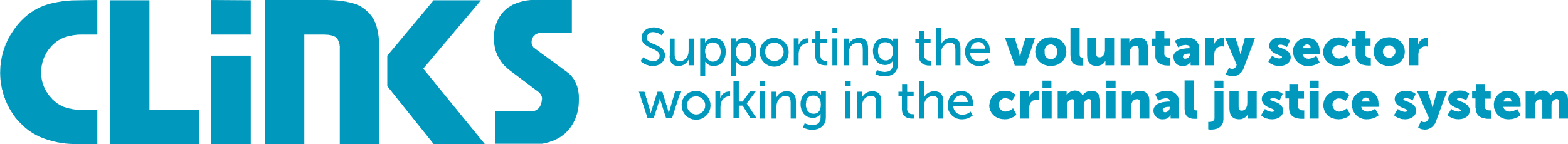 [Speaker Notes: Timing: 10 minutes

Prisoners may need support to:

Feel confident in sharing information about their family and relationships. Often, when asked in induction whether they have children, for example, prisoners choose not to disclose -or will only share part of the story. Key workers play a vital role in supporting the development of relationships so that prisoners feel able to share details of their family. What else can you do to encourage prisoners to feel ok about sharing info about their family (e.g. create/demonstrate a family-friendly culture in the prison with info/posters etc.)?
Identify appropriate, positive family or significant other relationships. Some prisoners may struggle to identify positive relationships or significant others to maintain contact with. Helping individuals to think about what a positive relationship is and who they have in their lives who they can trust and rely on (whether that be a professional, family member or friend), can be helpful.
Understand importance of ‘family’/’significant other’ relationships. Some prisoners may think it is best to cut off from their family while in custody without thinking about the long term implications of this for them or their family. How might you be able to encourage prisoners to think about the value of family relationships?
Know about ways of maintaining contact. What ways are there for prisoners to maintain contact with family members of vice versa? (e.g prisoner voicemail, email a prisoner, letters, visits, ROTL, Storybook Dads etc.) See Resource: Keeping in Touch: How Prisoners can Maintain Contact with Family and Significant Others.
Know about various interventions available to support family relationships. What is available at this prison? (family visits, parenting programmes, family engagement workers, relationship programmes etc.)
Develop the skills, knowledge and understanding to: parent/maintain positive relationships/communicate. Some prisoners will require support to think about how to effectively communicate so that relationships are sustained – particularly with their children.]
Impact of imprisonment on families
‘Parent-child relationships are undermined, disrupted and damaged by the court and prison systems.’ (NSPCC, 2014)
 
Family stability is often affected. When a mother goes to prison, only 5% of children remain in the family home (Prison Reform Trust, 2000)
Children of prisoners are twice as likely to experience mental health problems (SCIE 2008)
Children of prisoners are ~3 times more likely to be involved in delinquent activity compared to their peers (SCIE, 2008)
Associated with negative education outcomes for children such as persistent truanting, bullying, and failure to achieve in education (Clewett and Glover, 2009)
Financial wellbeing 
Stigma and isolation.
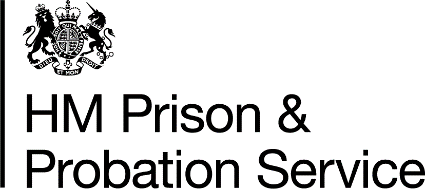 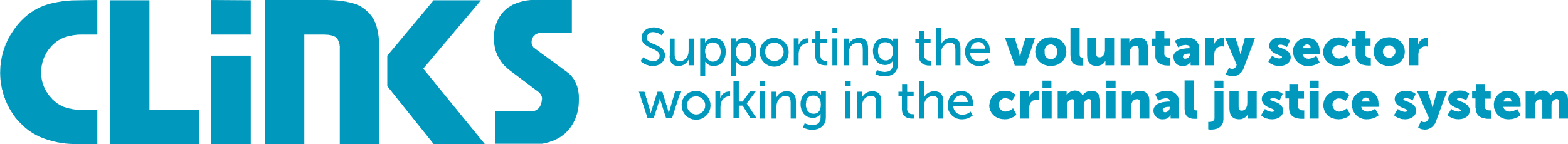 [Speaker Notes: Timings: 5 minutes

It is easy to focus on the needs of the prisoner when you are working in a prison and when a family are not turning up to visits or leading the prisoners to get frustrated and angry following phone calls – can often be seen as a hindrance in the prisoners’ rehabilitation rather than a help. However, it is vital that both the prisoner and the staff working with him understand the pressure that families are under as a result of their loved one entering custody. It is often described as a ‘hidden sentence’ that families have to serve in the community despite having done nothing wrong. The families – both adults and children, that come into the visit centre are often isolated, anxious, frustrated and confused – and all of that will impact on their visit and the relationship they are able to maintain with their loved one. For many prisoners, they may be completely unaware of the extent of the impact of their prison sentence or may have chosen not to think about it as it is too much to deal with.
 
Read slide.]
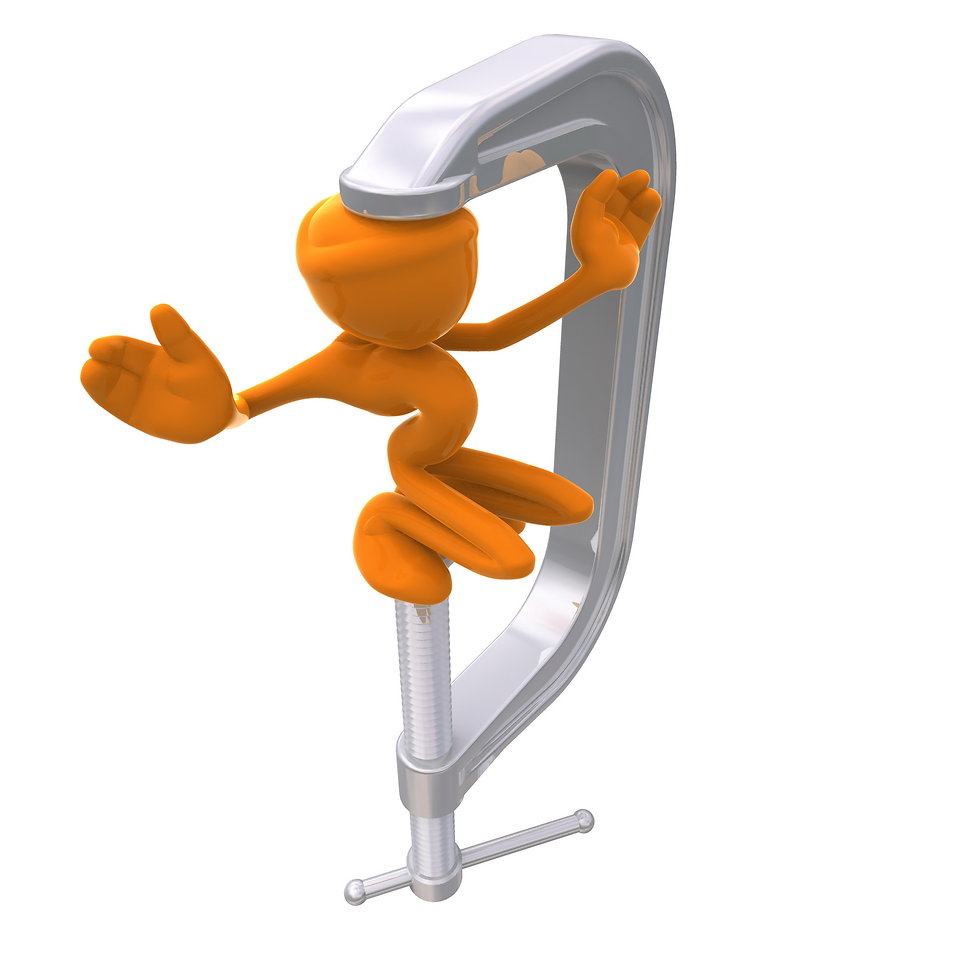 Understanding the pressure on families
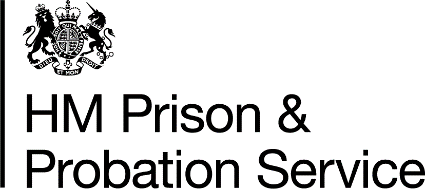 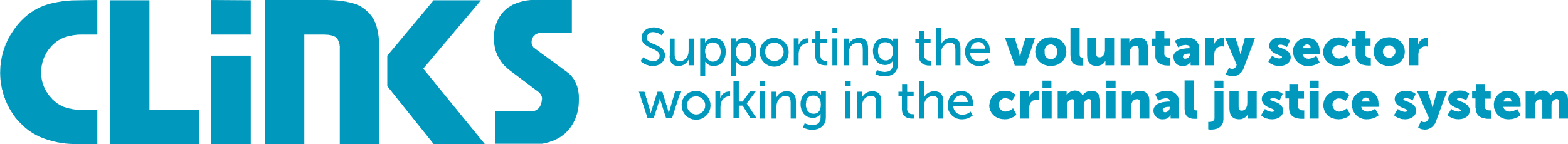 [Speaker Notes: Timing: 15 minutes
 
Whole group exercise
Give the 15 cards out to the group (there may be some people who do not have a card and others who have more than one card each – depending on the size of the group).
Explain to group – that they all represent the same woman – Sarah and we will be hearing about Sarah as we go through the exercise and reflecting on her levels of stress.
Each card is numbered – participants to stand up and read their card out when it is their turn – cards will be read out in numerical order (check that everybody in the group happy to read out loud). After reading their card out they will be passed the fizzy water bottle and asked to shake it.
After each card written – whole group asked to comment on Sarah’s stress levels and impact on the family relationships.
After the final card is read and discussed the ‘reader’ asked to open the bottle of water to demonstrate ‘exploding’ levels of stress within families. Remind staff to remember that it is that stress that families will often carry into visit centres and visit halls.

(Use exercise sheet)]
“I was so unsure of what to expect on my first visit, but I was made to feel normal and not judged or looked down on – it made a real difference.” (Partner of prisoner, Clinks 2019)

“I really miss him. I’m always in tears. He’s missing so much of (son)… I find it really sad… He was a really good Dad. He did half of it all. I find it really hard.” (Partner of prisoner, Barnardo’s 2017)

“During the family visit we could play games, do face painting, draw and write. This was one of the best moments for my Dad and I, I never wanted to leave. I had been with Mum and Dad for 3 hours and had a blast. It was time to go home, I was crying rivers when I had to go.” (Child with father in prison, NICCO)
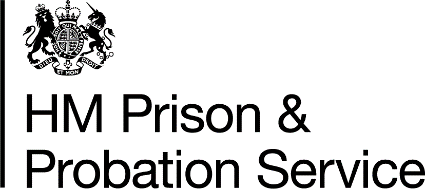 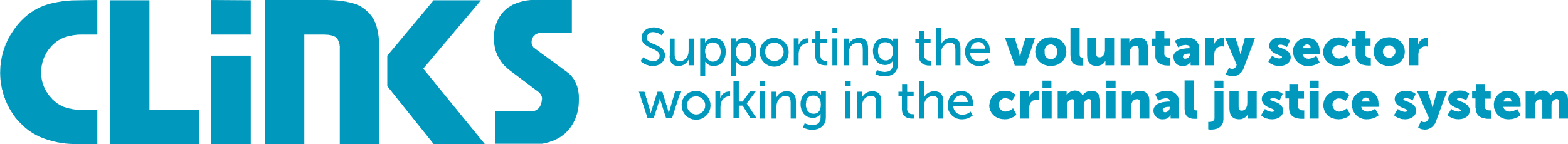 [Speaker Notes: Timings: 1 minute
 
Read quotes
 
It is important that we support prisoners to understand some of these issues when they are getting frustrated with their families for lack of contact or engagement. It is also important to remember this when families are coming into the prison – so that their emotion and behaviour is understood in the context of the stress they are often feeling.]
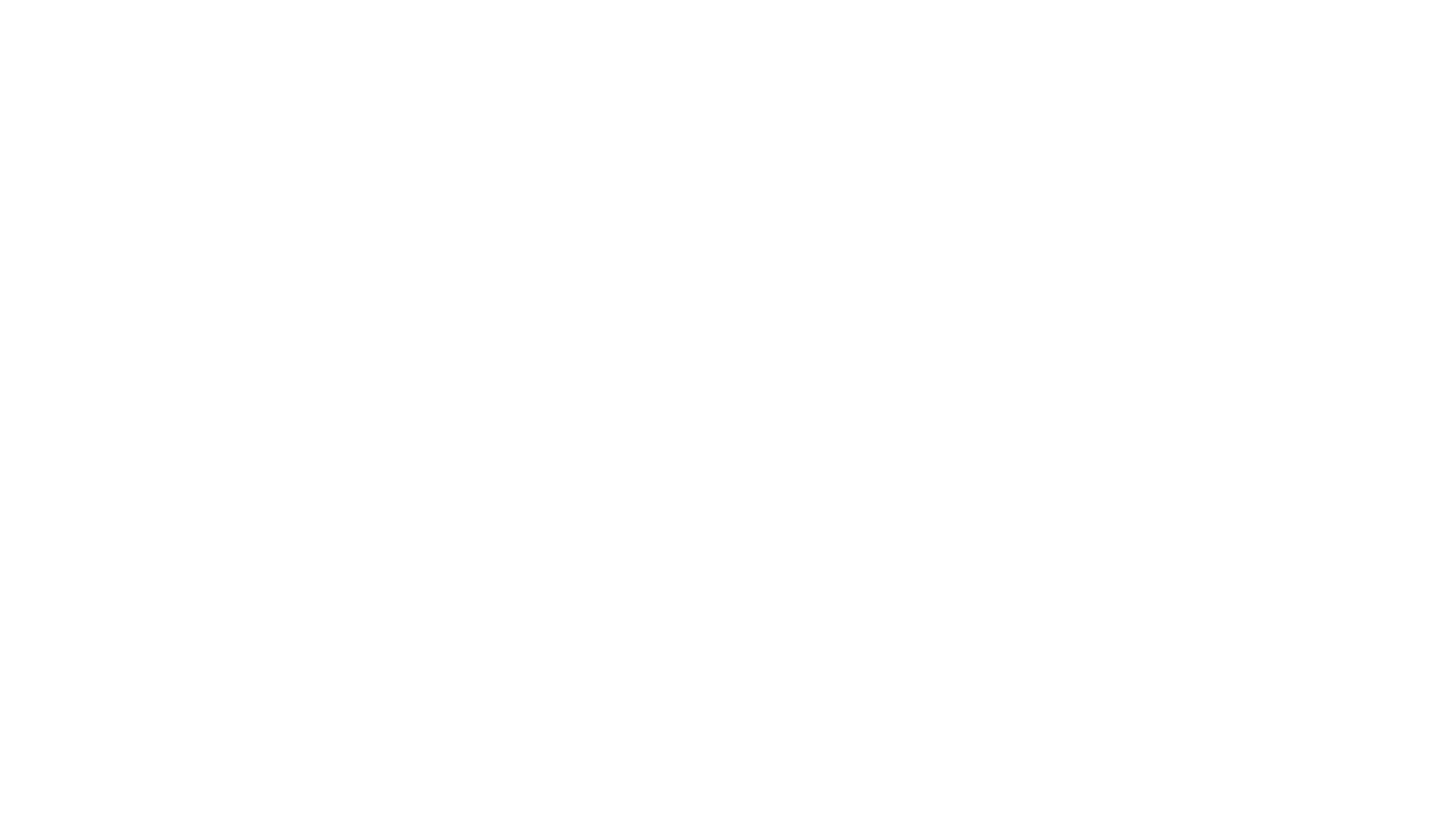 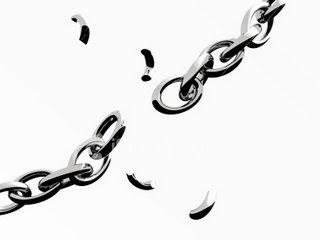 Supporting prisoners who do not have family ties
Which prisoners might struggle to maintain relationships with family?
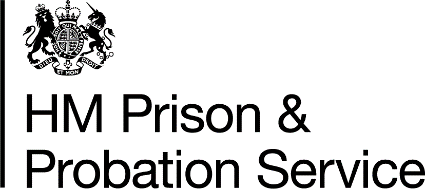 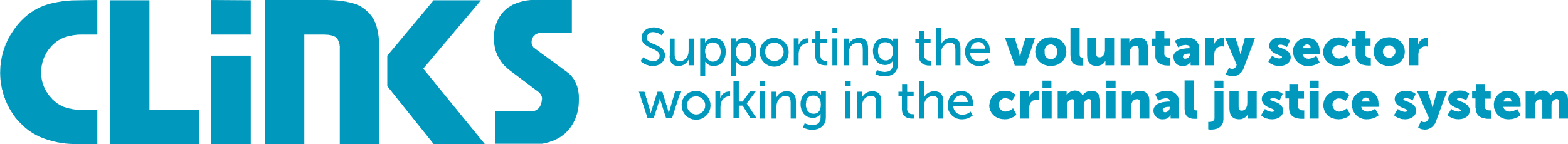 [Speaker Notes: Timings: 5 minutes
Q. What percentage of men in your establishment do not receive social visits?
A significant proportion of men in all establishments do not receive social visits – for a variety of reasons. When you take a minute to reflect on the benefits of maintaining family ties and the fact that HMIP will be inspecting prisons on how well prisoners are engaging with their families, it is vital that we also work with these men to ensure that they receive support to develop or maintain ties with people in the community – whether they be family members or significant others.

Q. Which prisoners might struggle to maintain relationships with their families or significant others? (note responses on flip chart)
Potential answers: 
Care leavers
Foreign nationals
Those serving long sentences
Those who have moved a lot within the system
Those who are placed a long way from family
Those who may have had particularly chaotic lives (e.g substance misuse) prior to custody
Those who have committed sexual or particularly violent offences etc . 

Q. What support, services or interventions are there in place in your establishment that might help those men who do not have contact with family/significant others?
Potential answers:  
Independent Prison Visitors
Mentors
PenPal schemes
Peer support groups etc.]
Care Leavers in custody
MoJ Care Leaver Covenent (2018):
‘HMPPS will provide a framework of provision and policies that together, will work to improve the life-chances of care leavers once in the community’
Care Leavers are defined as young adults aged between 18 and 25 who have been in care for 13 weeks or more since their 14th birthday, including over their 16th birthday.
In March 2018 there were 1020 Care Leavers aged 19-21 in custody (there were an additional 2270 young people for whom they did not know their accommodation status) (DfE, 2018)
27% of the adult prison population have had experience of the care system, despite the fact that only 1% of under 18s enter local authority care annually.
Care leavers are more likely to be reconvicted or breached when they leave custody (MoJ, 2013).
Care leavers often most vulnerable individuals in custody – with greater risk of self-harm and suicide.
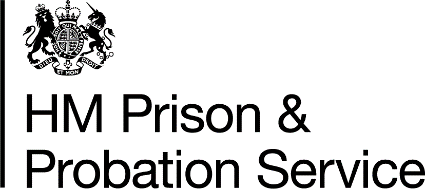 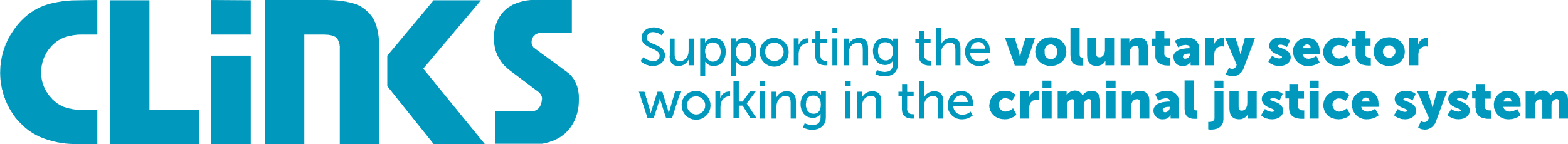 [Speaker Notes: Timings: 5 minutes
One the groups who you will regularly see not attending social visits are Care Leavers. HMPPS, over recent years, has become increasingly aware of their needs and Lord Farmer’s review in 2017 identified the importance of recognising the specific needs of Care Leavers in terms of supporting them to identify and develop positive pro-social relationships with people in the community – as often relationships with family members have broken down or are unsafe. 
Prison Family and Significant Other Strategies should include reference to Care Leavers and detail how the establishment is providing targeted support for them. Nationally there is a Care Leavers lead for the prison estate who oversees regional leads across the country . Prisons are encouraged to have separate Care Leaver strategies in place. In 2018 the MoJ stated: that prisons would ‘provide a framework of provision and policies that together, will work to improve the life-chances of care leavers once in the community’

Read slide bullet points

See Resource: Supporting Your Work with Care Leavers in Custody]
Local authority support for Care Leavers in Custody
All local authorities have a ‘Local Offer for Care Leavers’ which details the service and support available to them
Personal Advisors
Pathway Plans
Card and money on birthdays
Education bursaries
There may also be support available from local charities and initiatives e.g. mentoring, supported lodgings, Care Leavers forums, council tax exemption schemes etc.
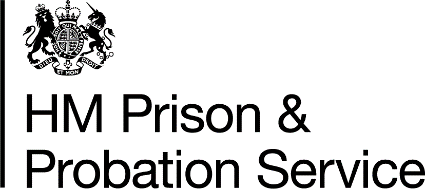 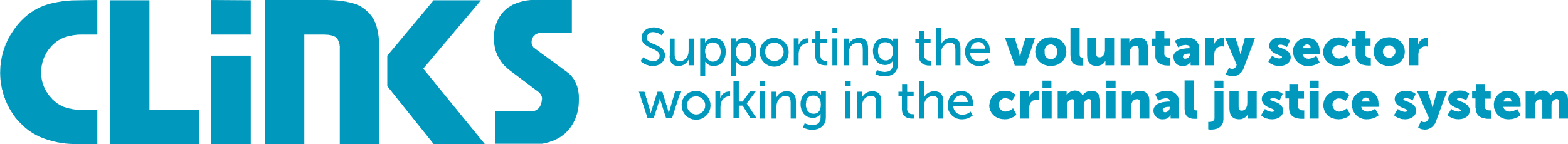 [Speaker Notes: Timings: 5 minutes
In your packs you have a resource sheet relating to support for care leavers, and there is at least another 2 hour workshop that is probably needed on the specific needs of care leavers and how to support them! But here are a few things it can be useful to know about when you are working with a Care Leaver:
All local authorities have a Local Offer for Care Leavers which details what support is available to them. These local offers can be looked up online on local authority website pages – some of these links are included in your resource packs.
All Care Leavers up until the age of 21 will be offered a Personal Advisor (PA) and after the age of 21 Care Leavers can request a personal advisor until they are 25. These are individuals who support young adults to prepare for living independently – providing emotional, practical and financial support and guidance as well as a vital link to the outside world. If a Care Leaver is actively engaged with their PA support, then a PA should visit the prison within 10 days of entering custody and then provide regular visits. The HMPPS Care Leavers lead suggests that these visits should be social visits rather than legal visits as for many care leavers this might be the only social visit they receive.
Pathway Plans are developed for a Care Leaver as they are leaving care and identify the support required to enable the young person to live independently and achieve positive outcomes. They are completed by Personal Advisors in the community and should be reviewed regularly. They cover very similar areas to a prisoners’ resettlement plan so it would make sense that they inform one another.
Many local authorities send Care Leavers birthday cards and money on their birthdays – this could be the only mail that Care Leavers receive in custody so it is important that prisons liaise with Personal Advisors to ensure this continues to happen while they are in prison.
Some Care Leavers may also be eligible for education bursaries on leaving custody.
In addition, there are a number of voluntary sector agencies or local authority initiatives which are available to Care Leavers – Personal Advisors should help to ensure Care Leavers are aware of these as well as resettlement teams so that they can access support on release.]
Safeguarding and Public Protection
Ensure relevant checks are made on NOMIS and with OMU.
Whether there are Public Protection concerns or not, all cases are unique and should be treated as such.
Prisoners who do not have access to family or children may still require support and opportunity to talk about family ties.
Be aware of the process for prisoners to apply for contact and be prepared to support through a potentially long, complex and emotional process.
Not all Vulnerable Prisoners will be exempt from Family or Play visits.
Be aware of Child Safeguarding policy and practice in your establishments.
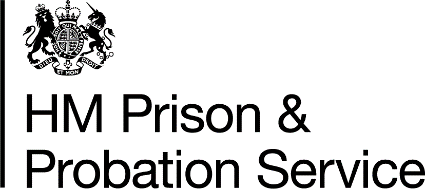 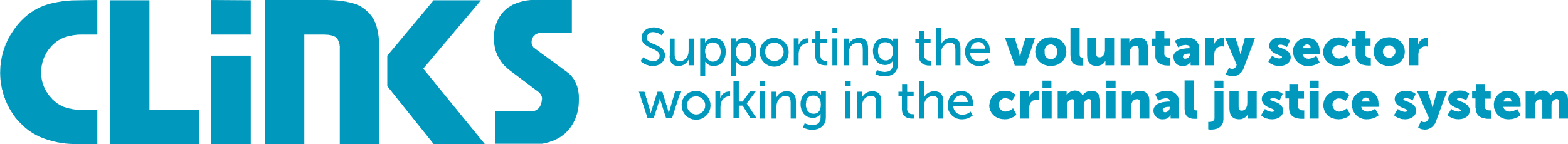 [Speaker Notes: Timings: 5 minutes
As I am sure everyone would do before supporting a prisoner to engage with their family or before opening discussions about why they have not received visits, for example – relevant checks should be made on NOMIS and with OMU to understand any public protection concerns or any ongoing or historical issues that have been noted on the system. This should not prevent conversations from happening regarding family – but rather inform them.
Whether there are Public Protection concerns or not – it is, of course, important to remember that all cases are unique. For example, two prisoners convicted of sexual offences may have very different restrictions on their access to their children.
For prisoners who do have restricted access to their family, they may still need support to speak about their family ties.
Who is aware of the process for supporting prisoners to apply for access to family members or their children? How does it work in your establishment? 
Important to remember that not all Vulnerable Prisoners will be exempt from family or play visits – and worth speaking to your visits provider about what is available.
And finally - child safeguarding concerns. Where might you observe a child safeguarding concern in your work? (letters/phone calls/visits) Would you know how to respond? Make sure you are aware of your child safeguarding policy and practice.]
How to support prisoners to maintain family ties
Discussion re family ties and support available
Information about staying in touch
Initial call to family
Information for families
Visits
Programmes/education
Family support interventions
ACCT reviews
Gateway communication
Key worker meetings
Resettlement planning
Resettlement fair
ROTL
Departure lounge
Through the Gate services
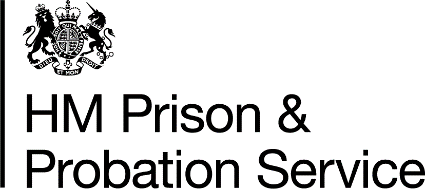 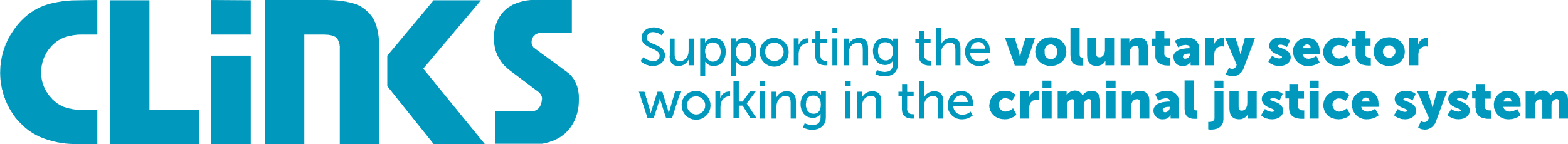 [Speaker Notes: Timing: 10 minutes

Small Groups activity
Split the room up into 4 small groups (if group needs mixing at this point give people numbers 1-3 and ask them to move into their groups).
Each group given piece of flip chart paper and 5 minutes to think of how families might be able to be engaged at one of the stages in a prison sentence: induction, during sentence, resettlement or release.
 
10 minutes feedback – read out suggestions on slide and then ask groups to add to them if they had additional suggestions.
 
See Resource: Family Induction Booklet]
Useful Think Family questions
Have you got family or important people in your life who you are staying in touch with? 
Do you know about the different ways to stay in touch with your family in friends? Have you told your family about how they can stay in touch with you?
I’ve noticed you haven’t had any visits for a while/you haven’t been making any calls. Is there anyone who you would like to reach out to and can we help you to do that?
Do you know about Assisted Prison Visits? Have you told your family about it? 
I noticed you are a parent. Are you aware of the different family support projects we have here?
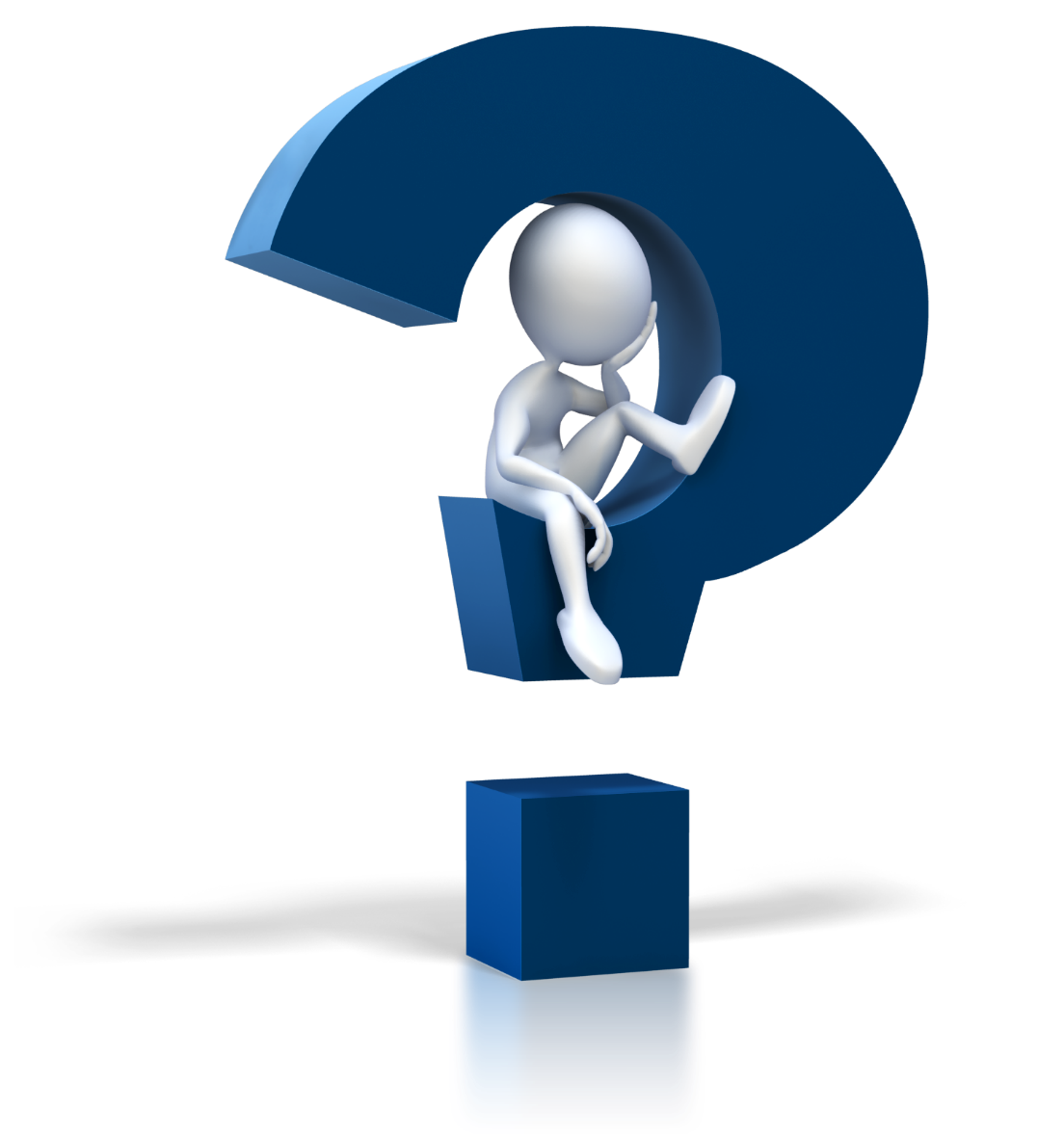 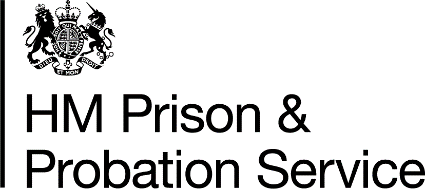 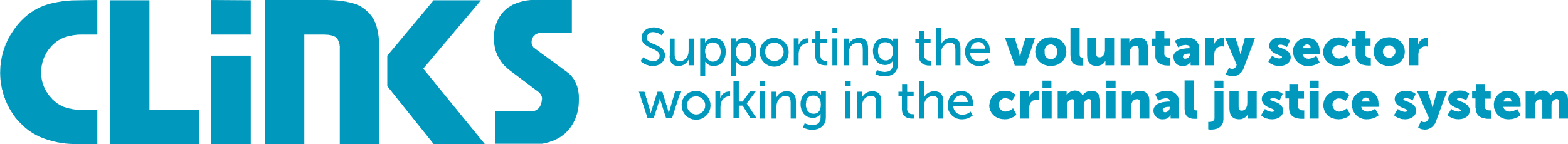 [Speaker Notes: Timings: 5 minutes
Sometimes launching into conversations about family can be difficult, or can just happen when you least expect it.  Here are a few suggestions as to the types of questions that, when routinely asked, can help you to help prisoners to ‘Think Family’: read slide.
 
Q. Are there any other questions that you have used which you think are helpful for others to know?
 
See Resource:  Think Family Checklist]
How HMP xxxx is supporting a Think Family approach
Family and Significant Other Strategy
Family and Significant Other strategy group
Family Engagement worker
Family visits
Family celebration events
ACCT Review meetings

Resettlement Fairs
First time visitor information pack and information boards in visit centre
Communication Gateway
Parent craft programme
Think Family training for staff
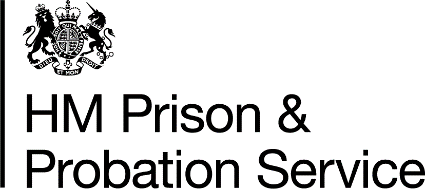 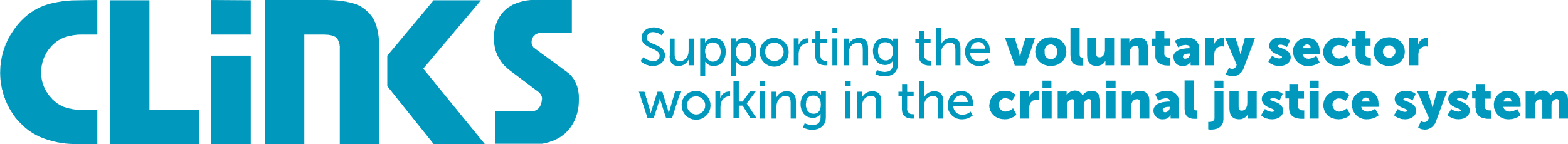 [Speaker Notes: Timing: 5 minutes
Slide to be amended to reflect policy and practice in your establishment.
There is a lot going on in terms of trying to engage families more in the establishment – and it is important that everyone is aware of it so that we can support prisoners effectively.
Some of the things you may or may not be aware of are: read slide.
Is there anything else that you are aware of that you think it would be helpful for other people in the room to know about?]
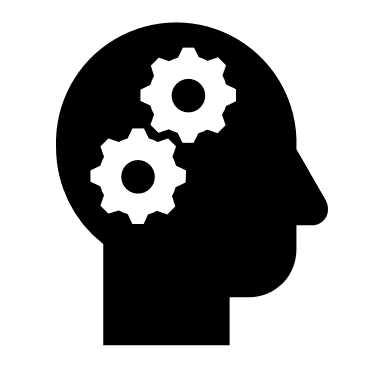 How will you take a Think Family approach?
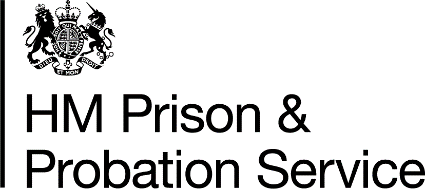 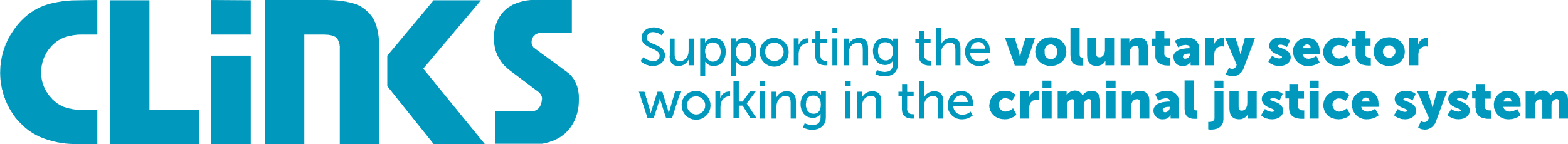 [Speaker Notes: Timing: 10 minutes
 
And finally, we would like to just go around the room and just ask each of you what you are going to take from today which will help to ensure a Think Family approach in your practice or the work of your team or department?
 
Thank you everyone for coming along to the workshop and participating/sharing your thoughts. Please could you just take a couple of moments now to complete your evaluation forms so that we can adapt the workshop if we need to next time we deliver it.]